Kreatywność na Przyszłośc
Grecja –Peloponez-Tolo-2023
Przygotowanie do wyjazdu
Szkolenie ponad 30 godzin:
język angielski
wykłady z zakresu pedagogiki i psychologii
kultura, tradycje, historia  Grecji
Ciekawostki
najdłuższa linia brzegowa na świecie – 14800 km
poza Grecją kontynentalną w skład wchodzi 2500 wysp
Peloponez leży między Morzem Jońskim i Egejskim
Kanał Koryncki-powstał w latach 1881-1893,obecnie odbywa się tylko żegluga turystyczna
Kanał Koryncki
Prowadząca
Oksana Wioska White Blue
program autorski – Grecja nieoczywista :
specjalistka  od terapii manualnej
Fitoterapeutka medycyny chińskiej
znawca  filozofii i terapii medycznej indyjskiej Ajurwedy
Co to jest kreatywność ?
To inaczej postawa twórcza, charakteryzująca się myśleniem prowadzącym do uzyskania oryginalnych, a zarazem stosownych do sytuacji rozwiązań.
	Kreatywność realizuje się zarówno w sposobie myślenia, jak i w konkretnym działaniu.

	A droga jest prosta!
Wykłady tematyczne –rozpoczęcie kursu
poznawanie filozofii i medycyny antycznej Hipokratesa- uważanego do dziś za ojca medycyny
podział temperamentów wg Hipokratesa:
melancholik
sangwinik
flegmatyk
choleryk
Wypełniamy testy na naszą osobowość
1 Test zróznicował  nas kolorami
czerwony, żółty- aktywni ekstrawertycy
zielony, niebieski – bierni introwertycy
Wg tych cech zostaliśmy podzieleni na dwie grupy

2 Test naszą osobowość kształtuje 5 żywiołów-
eter, powietrze, woda, ziemia ,ogień dzieląc nas na:
pitta, kapha,vata
każdy z tych typów charakteryzuje się innymi cechami i dążąc do harmonii duszy i ciała musi stosować odpowiednią dietę i relaks 

Polecamy książkę Ajurweda w praktyce-A i M  Wielobób
Już wiemy kim jesteśmy
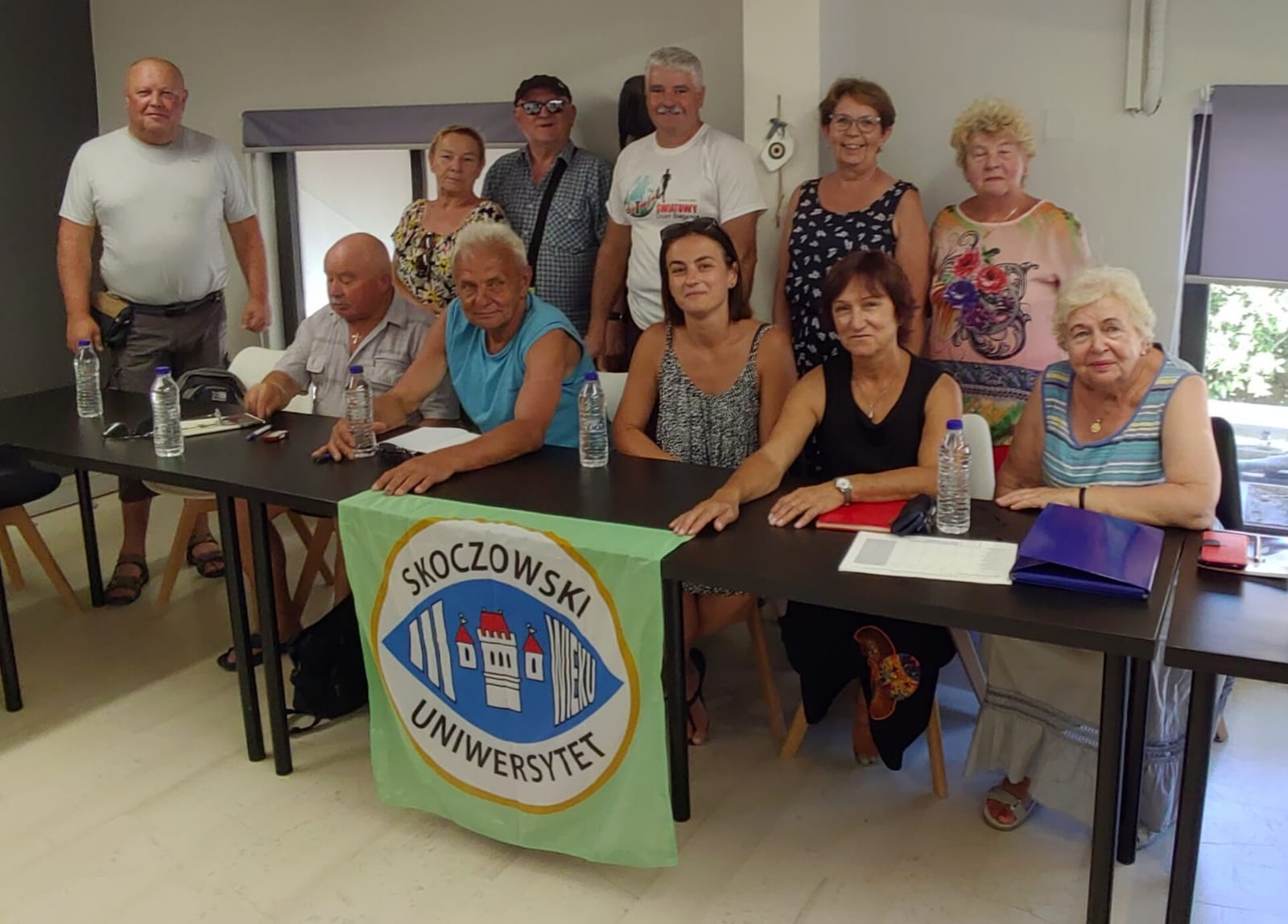 Edukacja w terenie - Assini - natura  zmienia i kształtuje człowieka, motywuje do działań
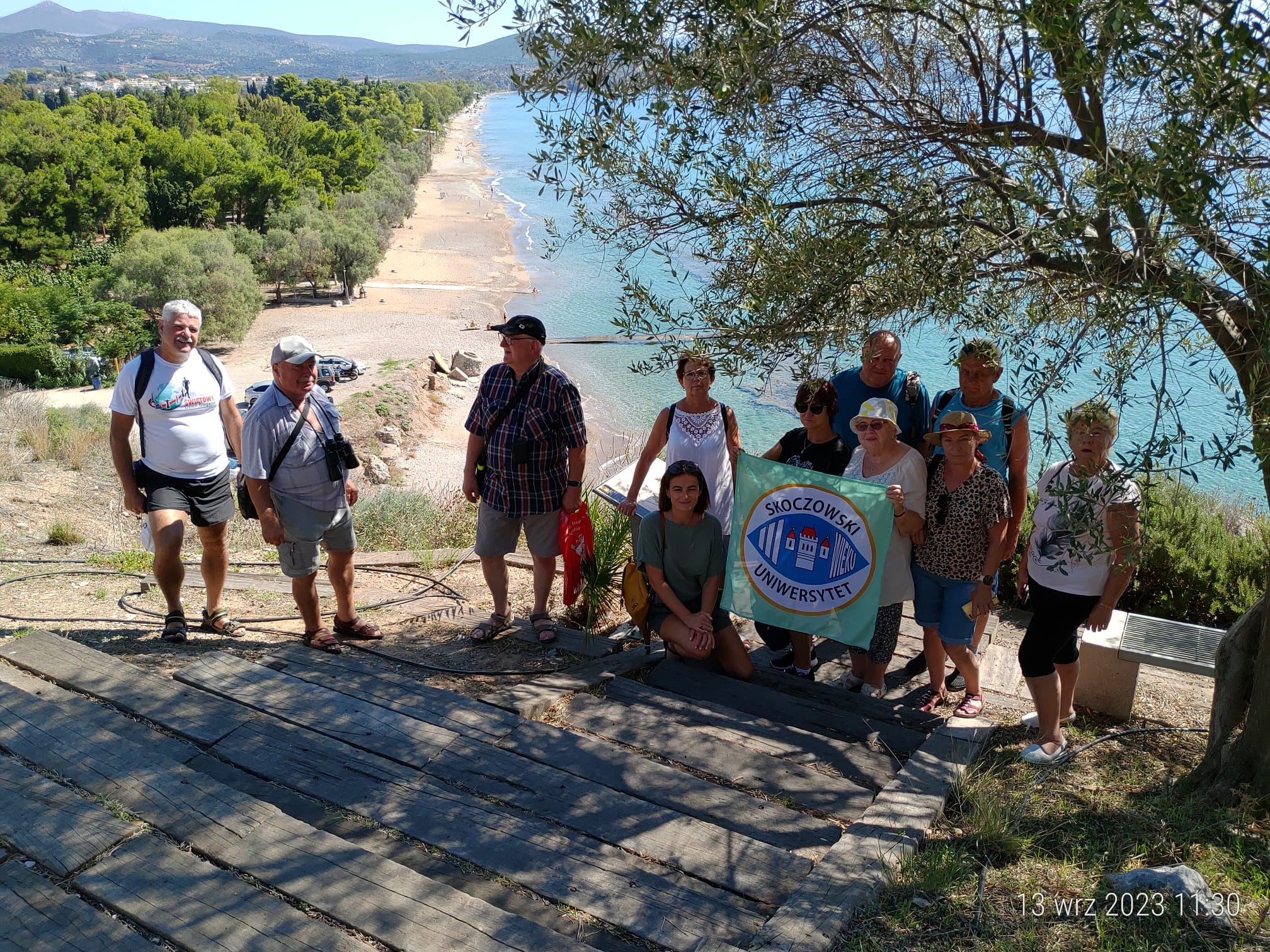 Wspinając się na wzgórze Assini poznajemy bogatą roslinność zdrowotną - zachwycił nas szczególnie eukaliptus - właściwości przeciwbakteryjne-wirusowe i zapalne
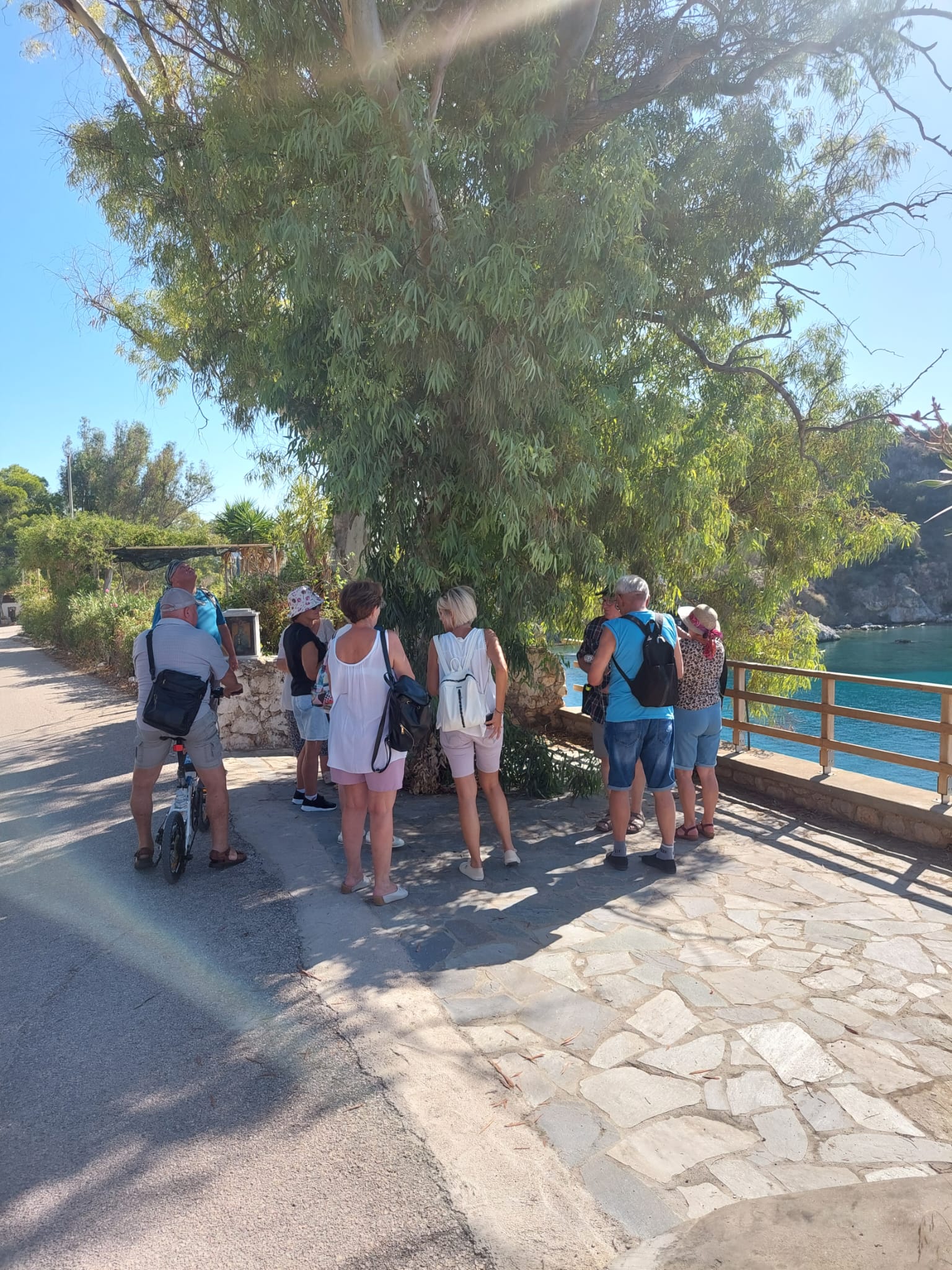 Zieleń i przejrzyste morze
Po odpoczynku na szczycie w pozostałościach po świątyni Akropol zaczerpnęliśmy mocy – powrót nie stanowił problemu
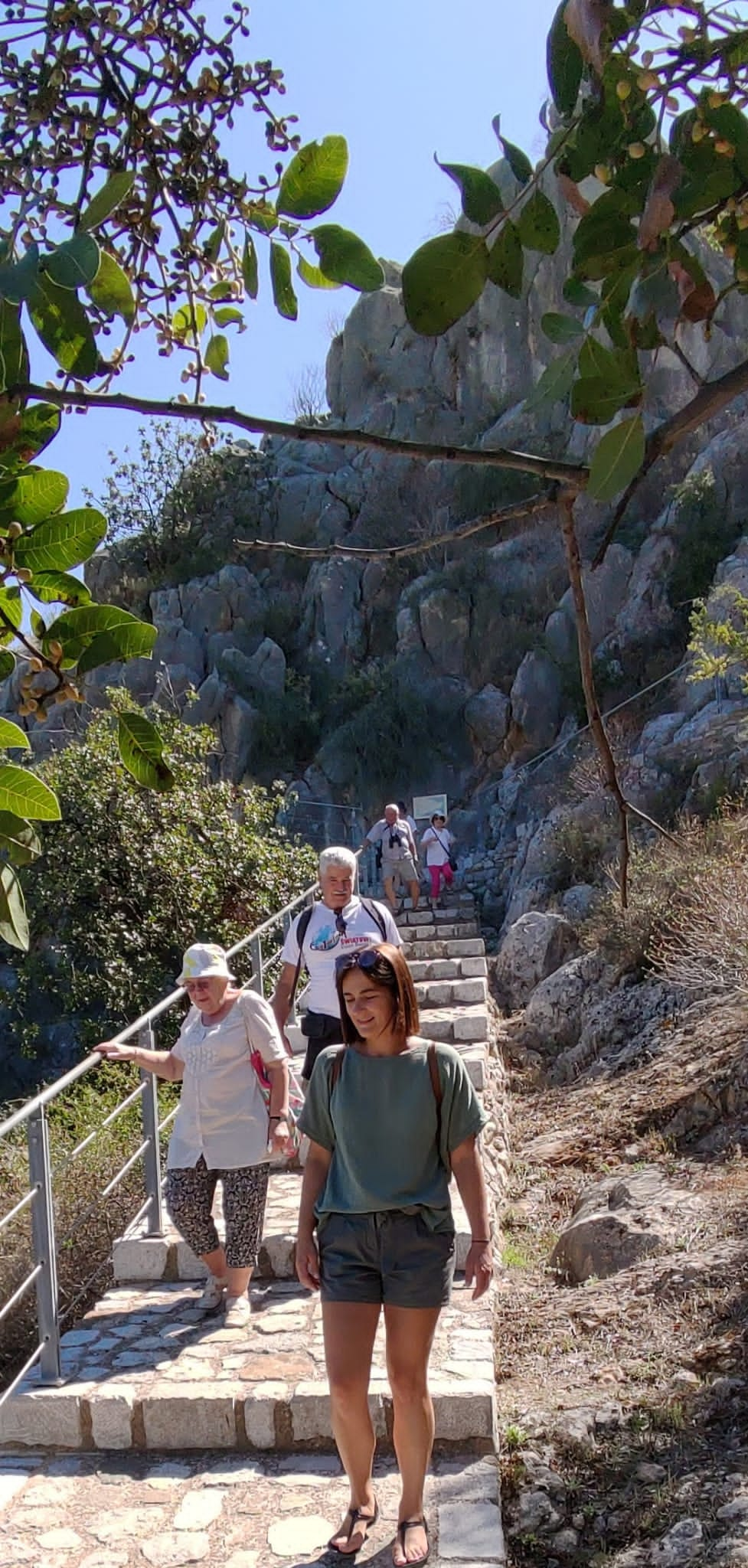 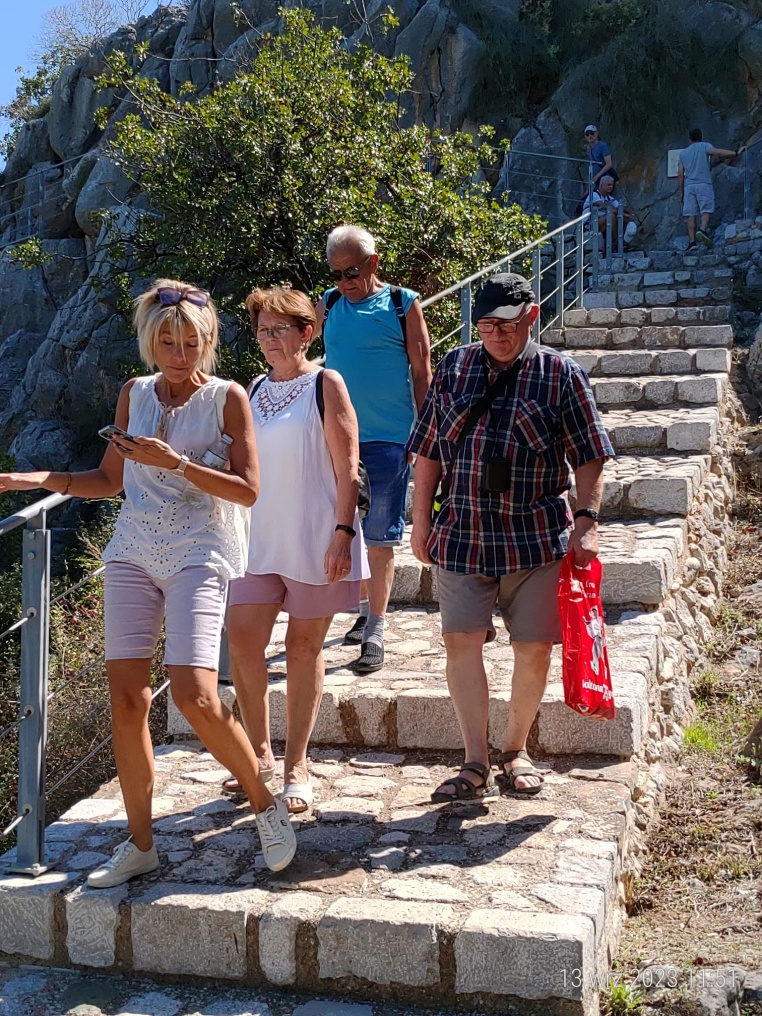 Gotujemy razem- chłopaki gotują, dziewczyny degustują, rozkosz dla podniebienia i od razu świat jest bardziej kolorowy
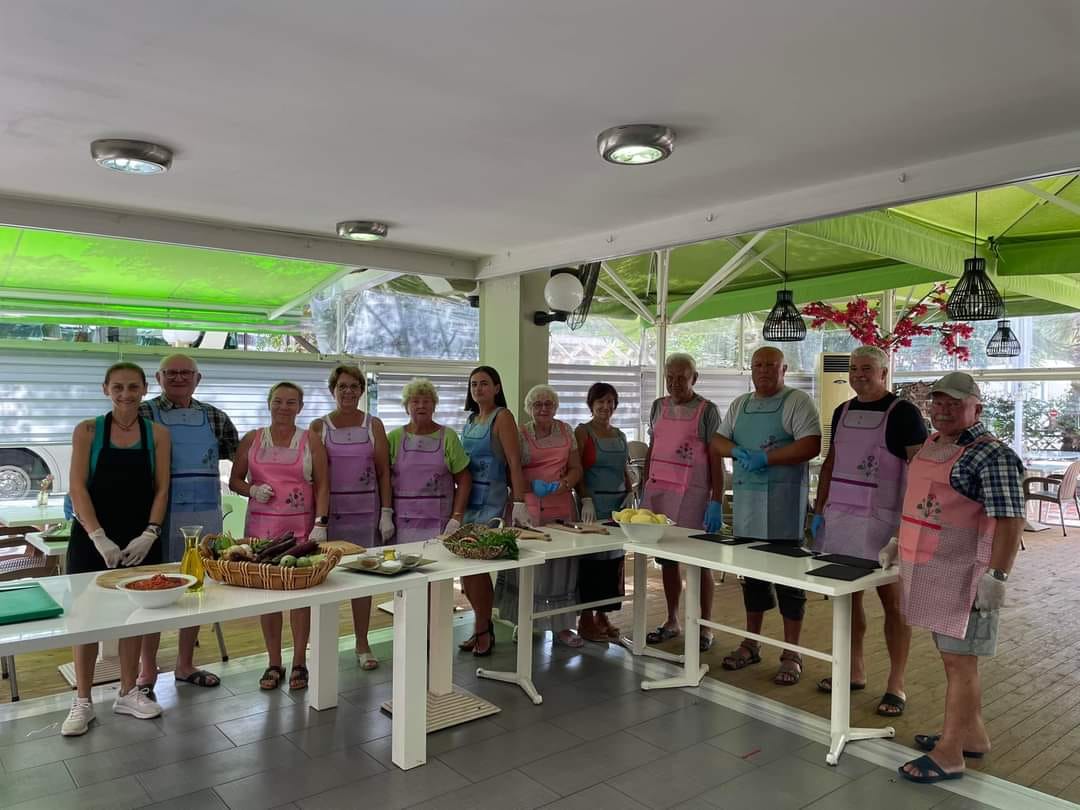 Degustacja potraw greckich
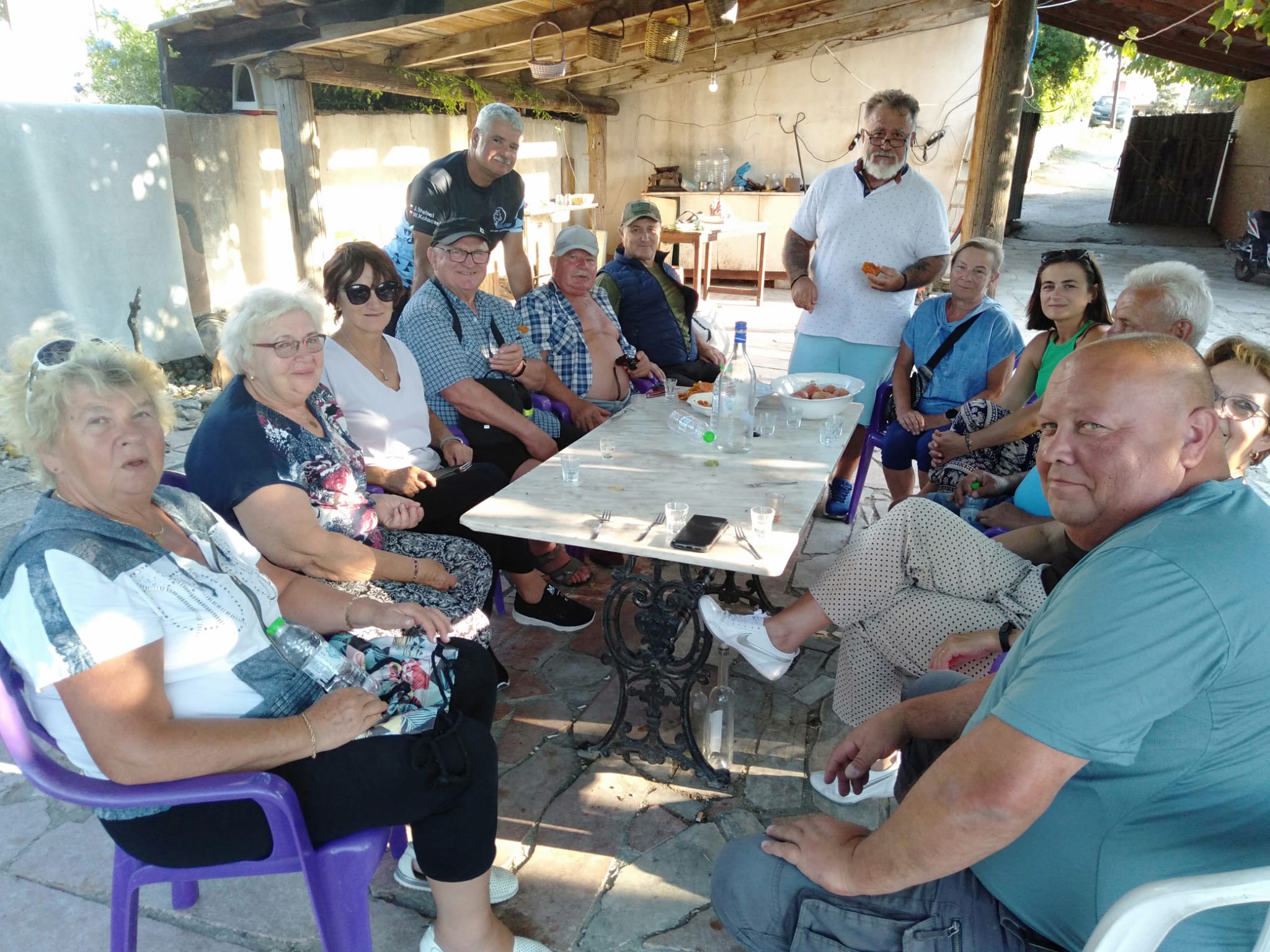 Opuncje – pyszne,ale nie zbierać gołymi rękami
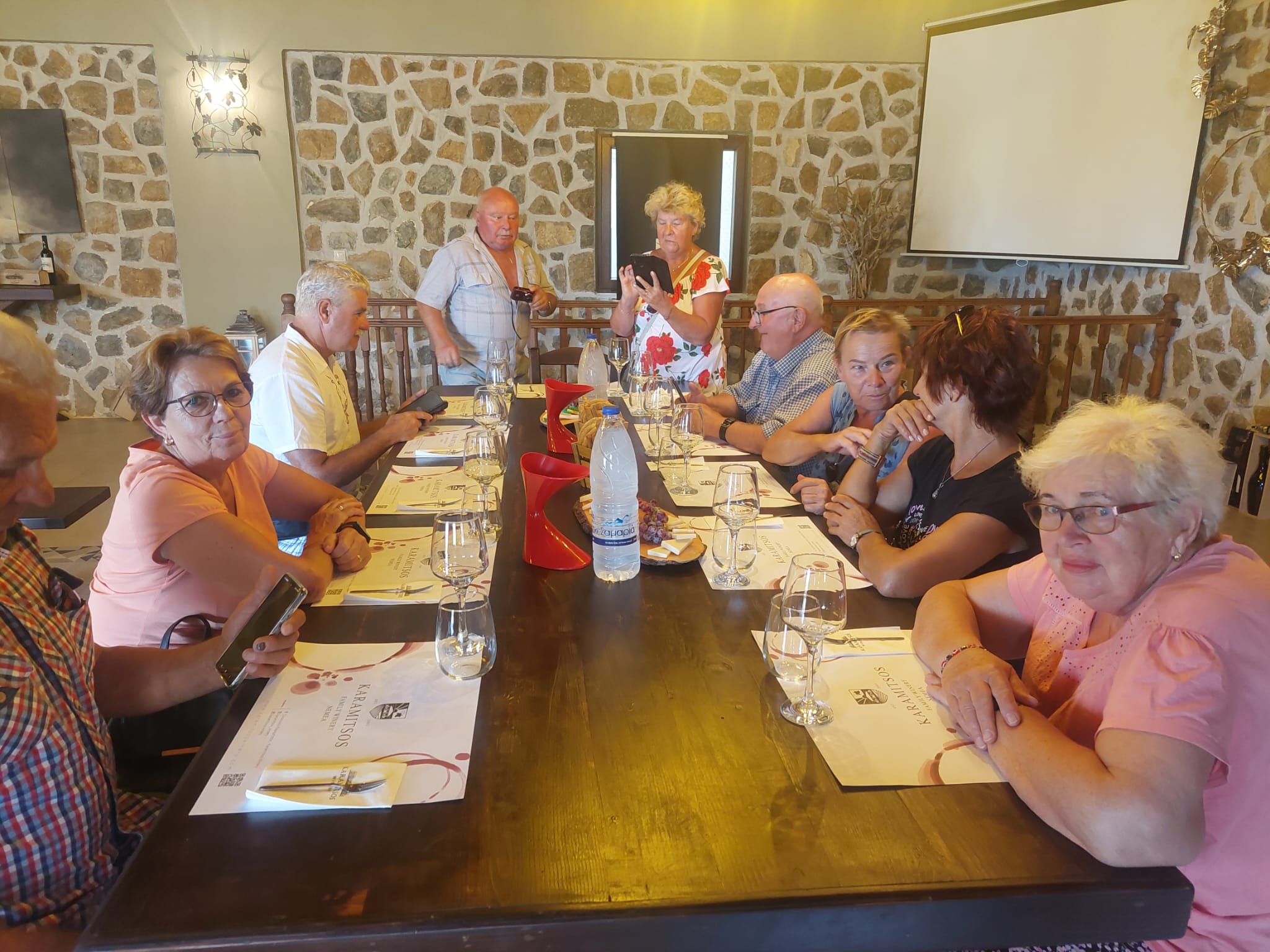 Winnica
Hipoterapia
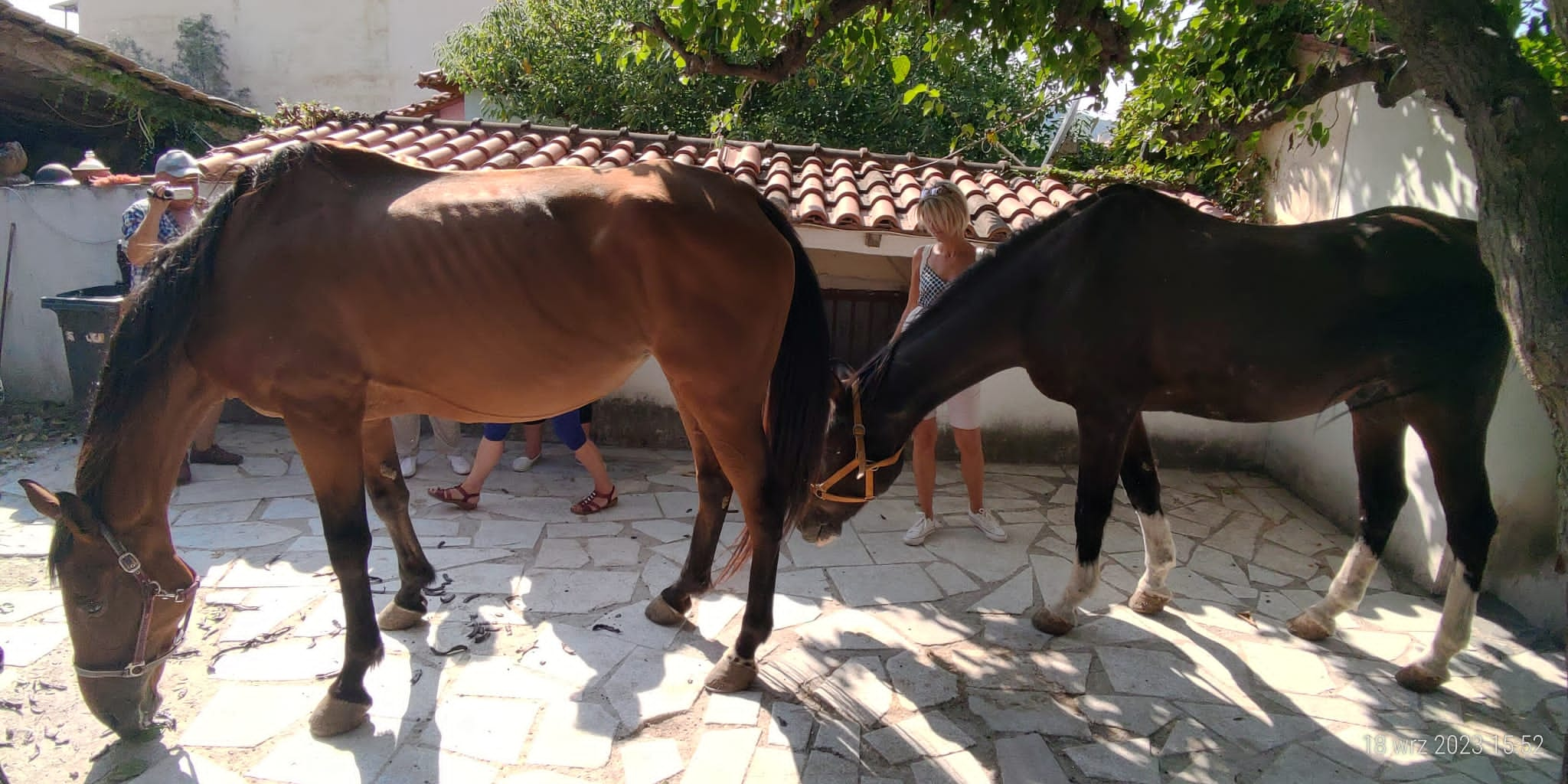 Lęki pokonane - ruszamy !
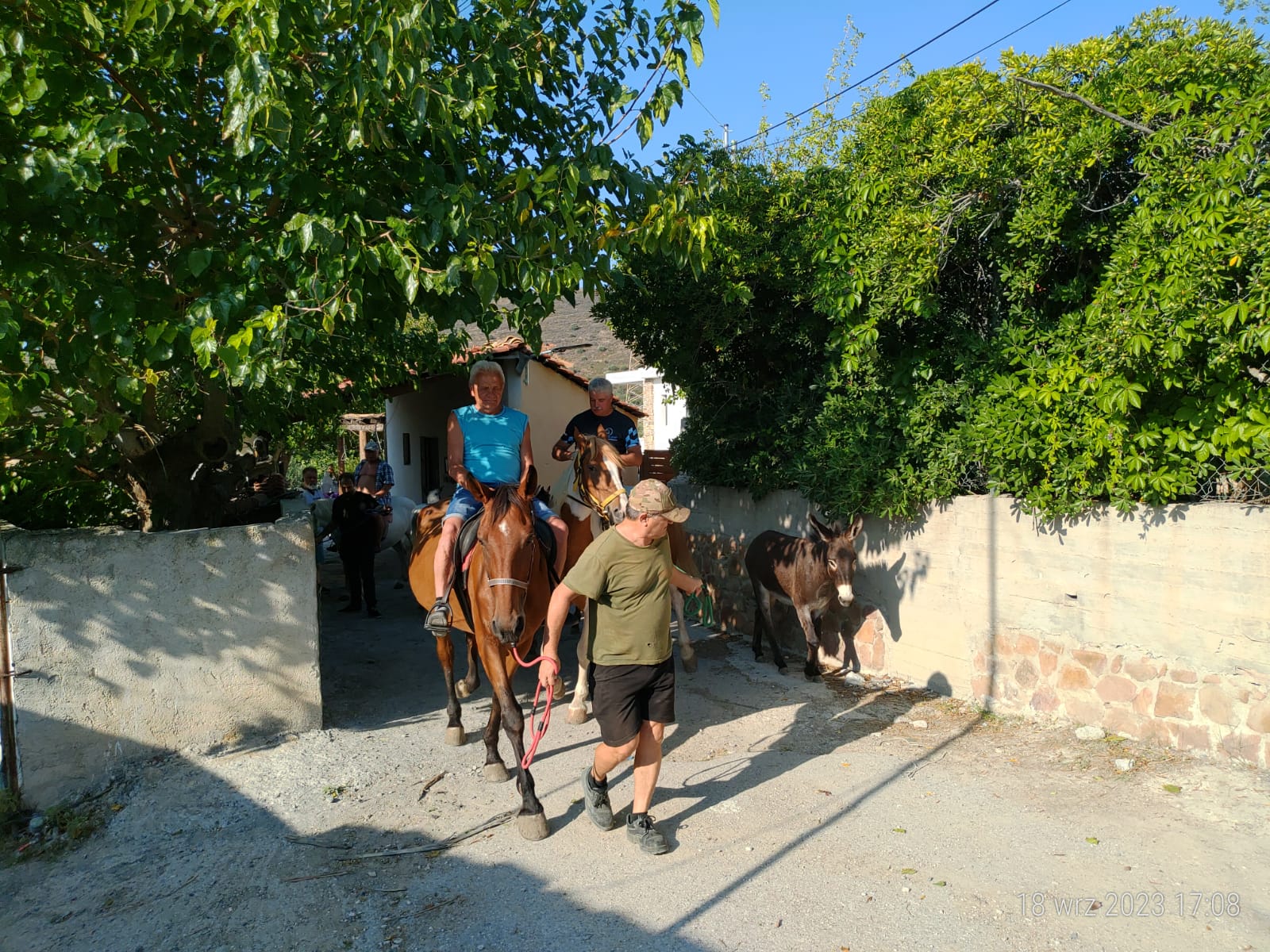 Terapia dżwiękiem – pobudza, uspokaja leczy
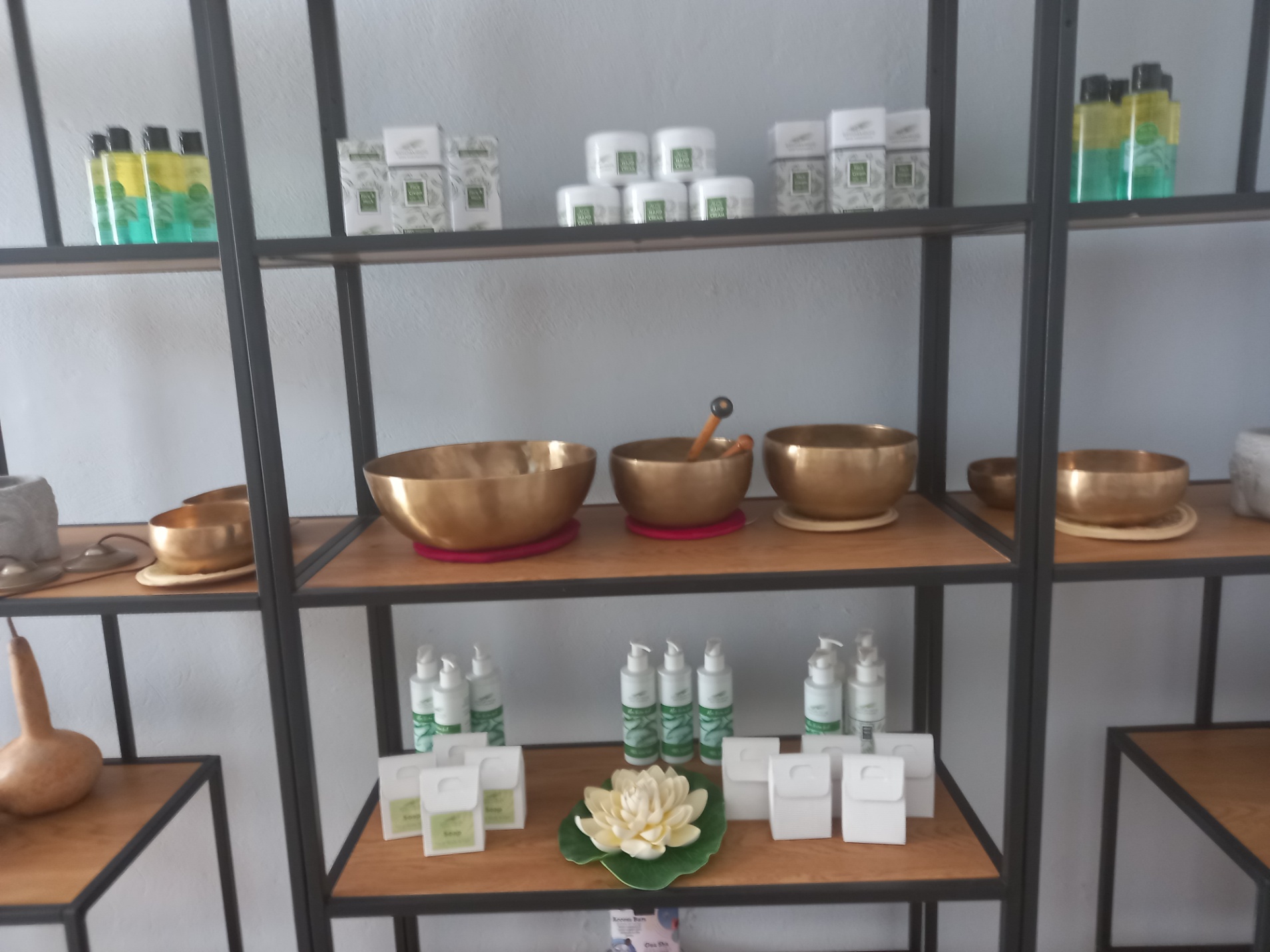 To nie jest zestaw obiadowy – tylko gongi i misy z mosiądzu do terapii  
Joga – na rozpoczęcie dobrego dnia
Dołącz do nas
A  teraz relaks - wyciszanie
Epidauros – starożytny kompleks teatralno- sanatoryjny – leczenie duszy i ciała
W amfiteatrze nadal odbywają się  spektakle starożytnych twórców Sofoklesa, Eurypidesa, Ajschylosa
Doskonała akustyka bez stereofonii
Gabinet starożytnej medycyny – bezpłatnie i bez kolejek
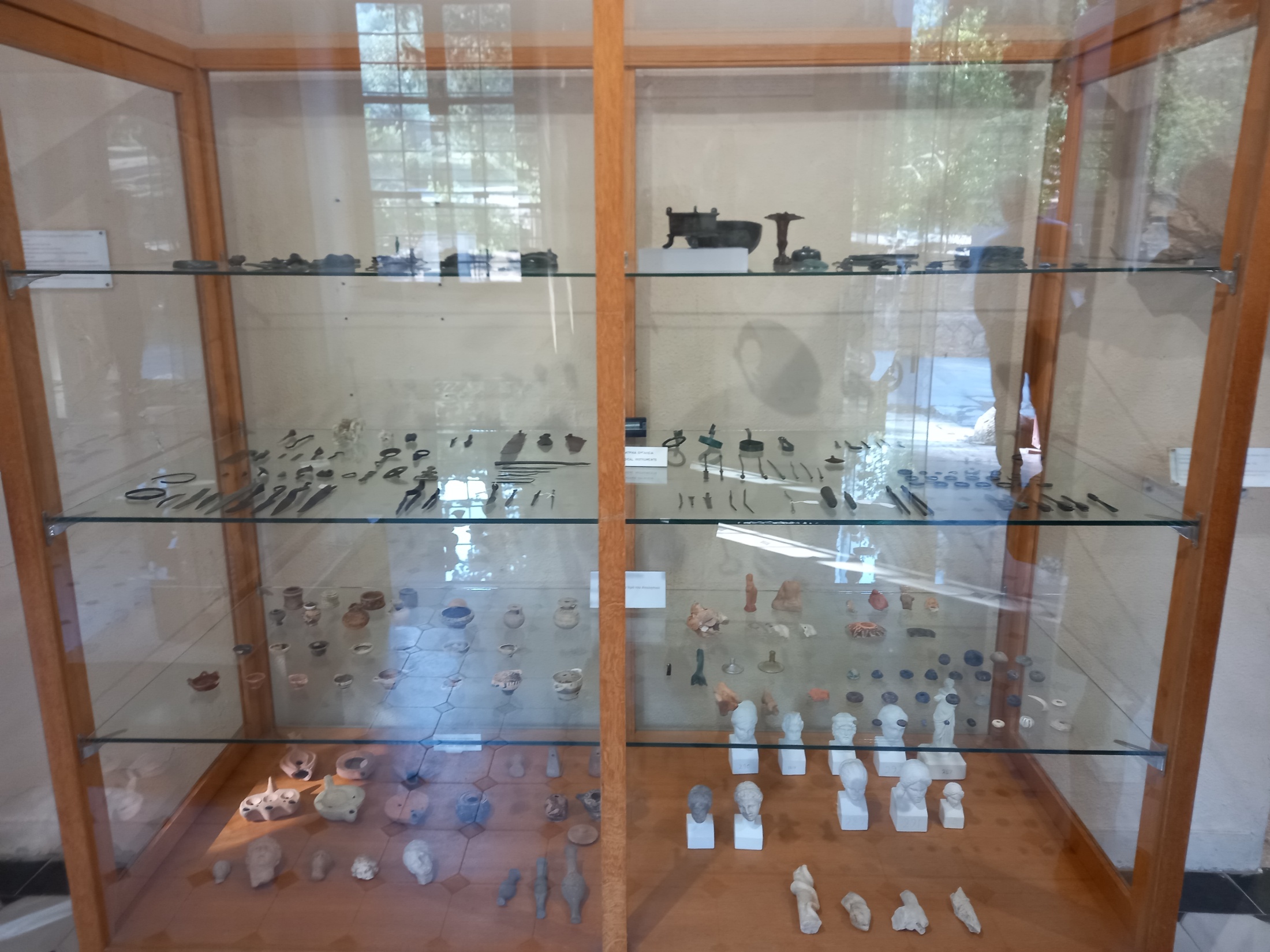 Dłuto czy młoteczek?
Gry terenowe – w Nafplio  nastawione na osiągnięcie celu, razem damy radę
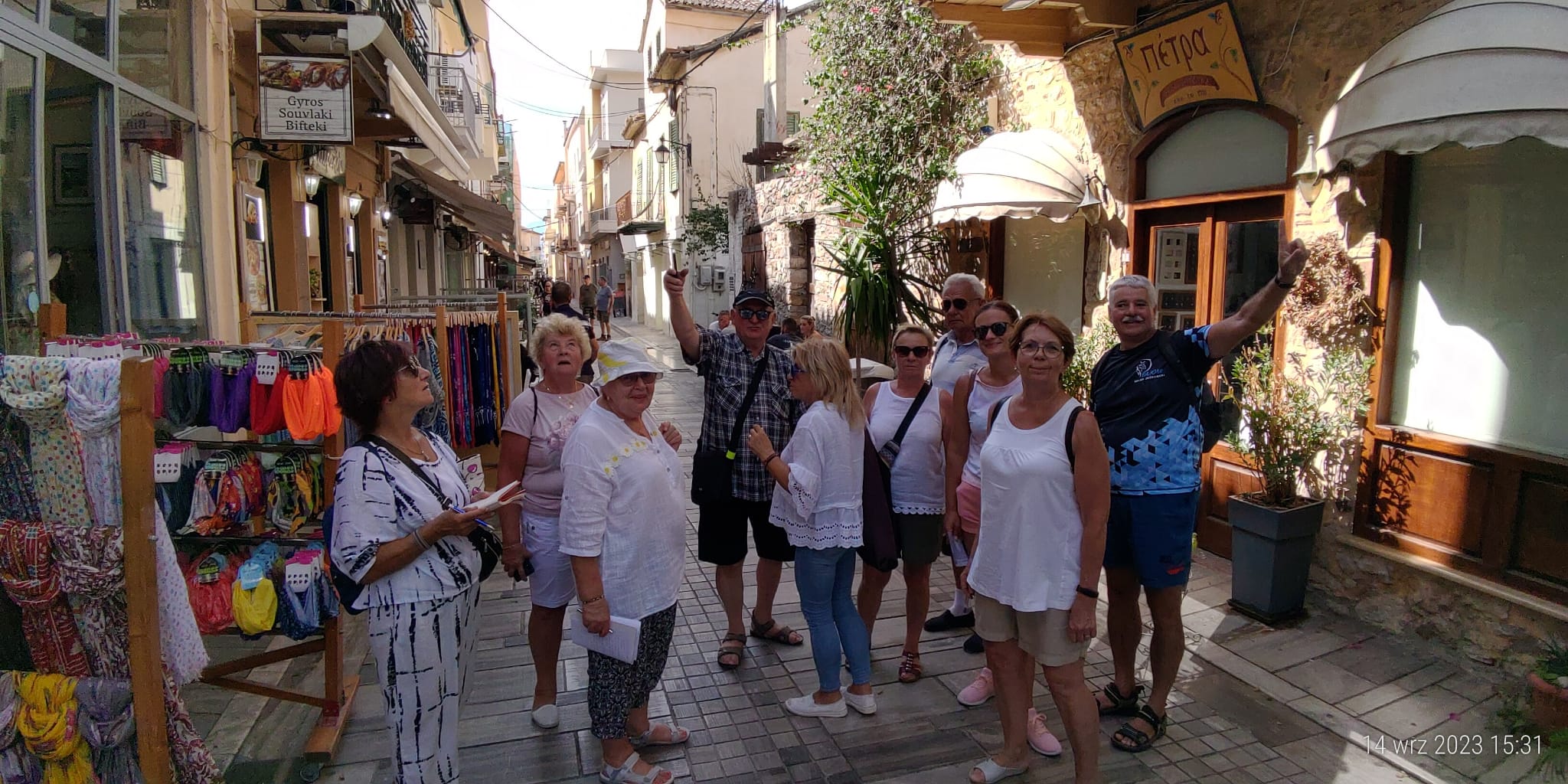 Poszukiwania
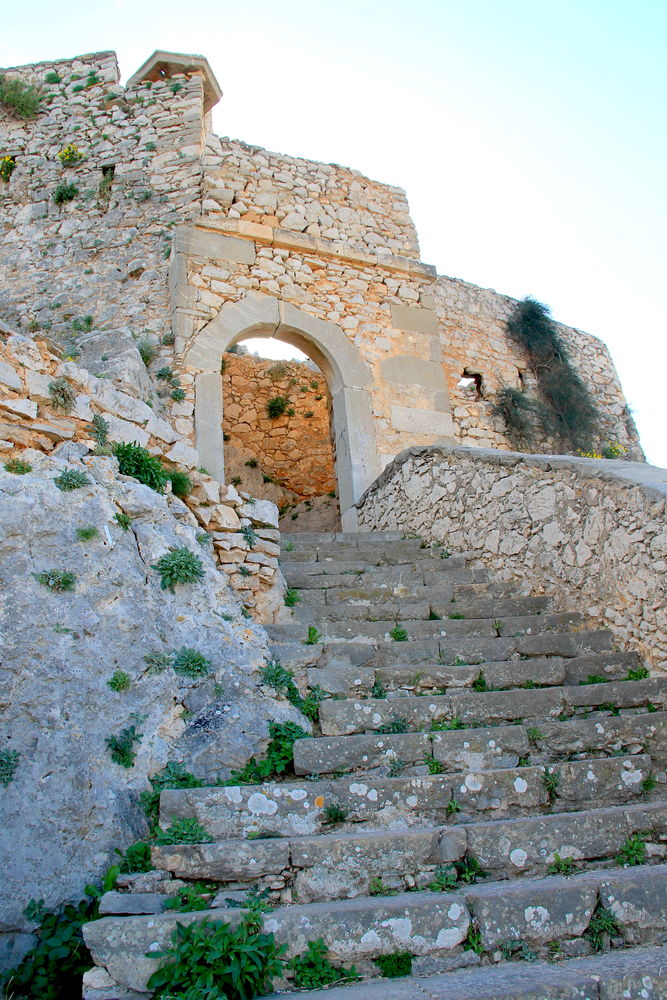 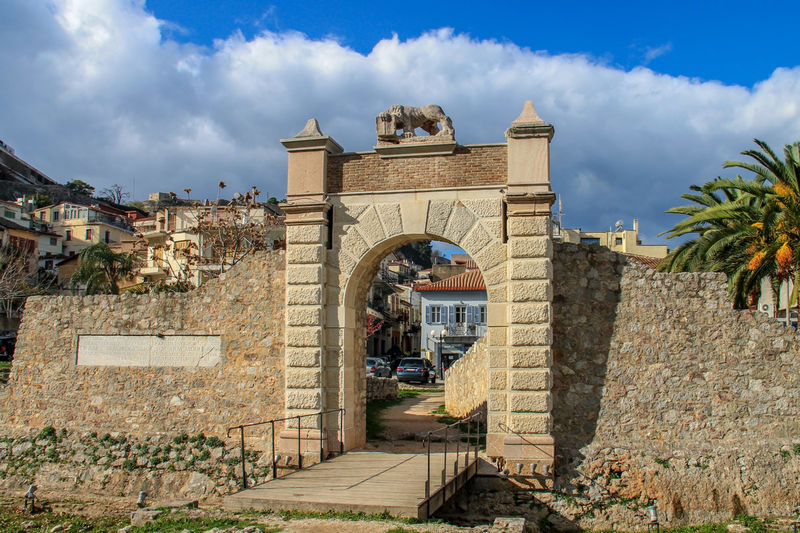 Wenecka Forteca
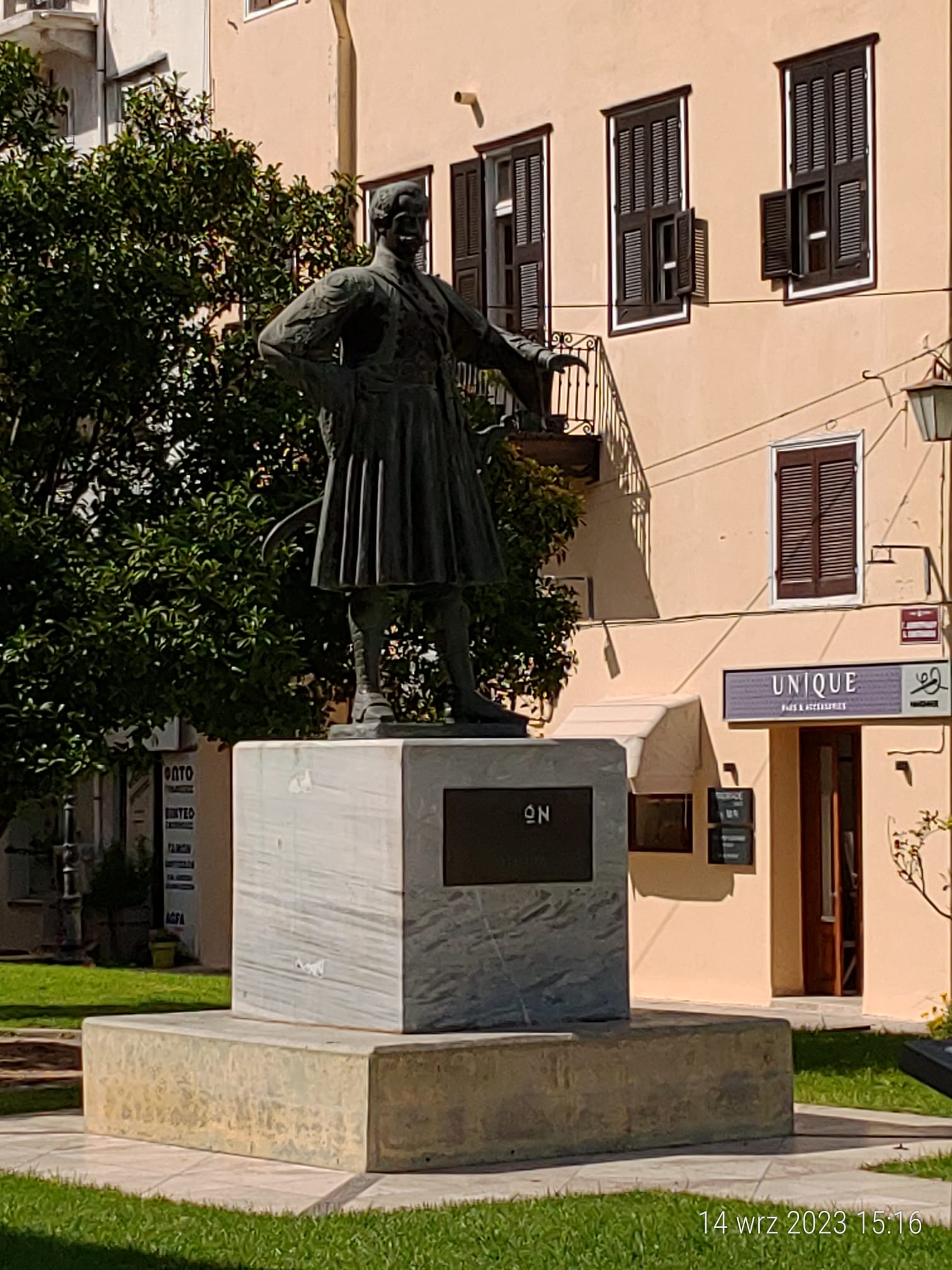 Brama Wenecka
I król Grecji
Zamek Palamida- 999 schodów
Płyniemy na wyspę Hydra – wyspa poetów, malarzy, muzyków, piękna kaskadowa architektura, urzekający klimat w ucieczce od codzienności
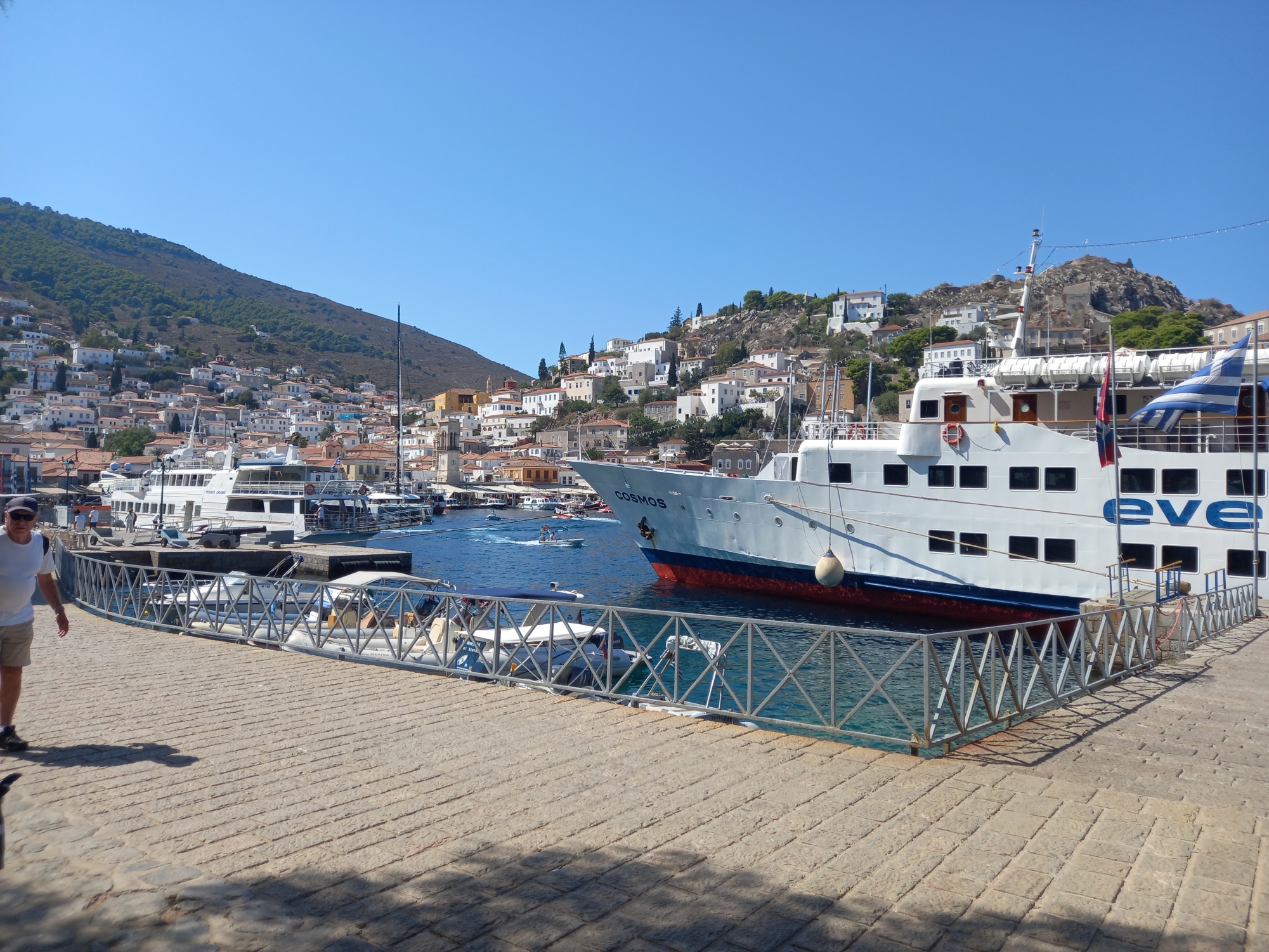 „Taksówki „  na Hydrze
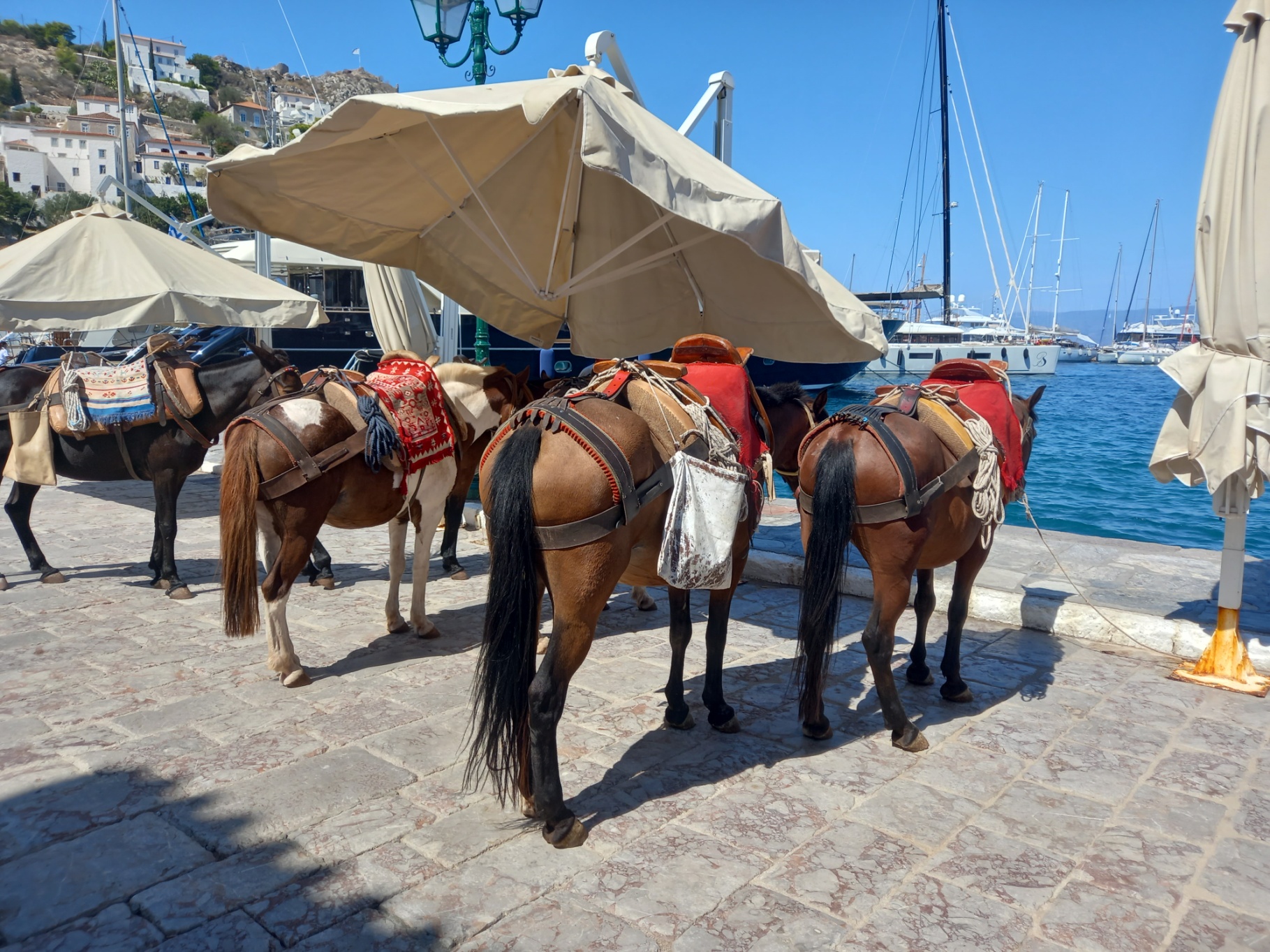 Apollo mityczny bóg słońca
Nieznane prawosławie – kult, symbolika, obrzędy
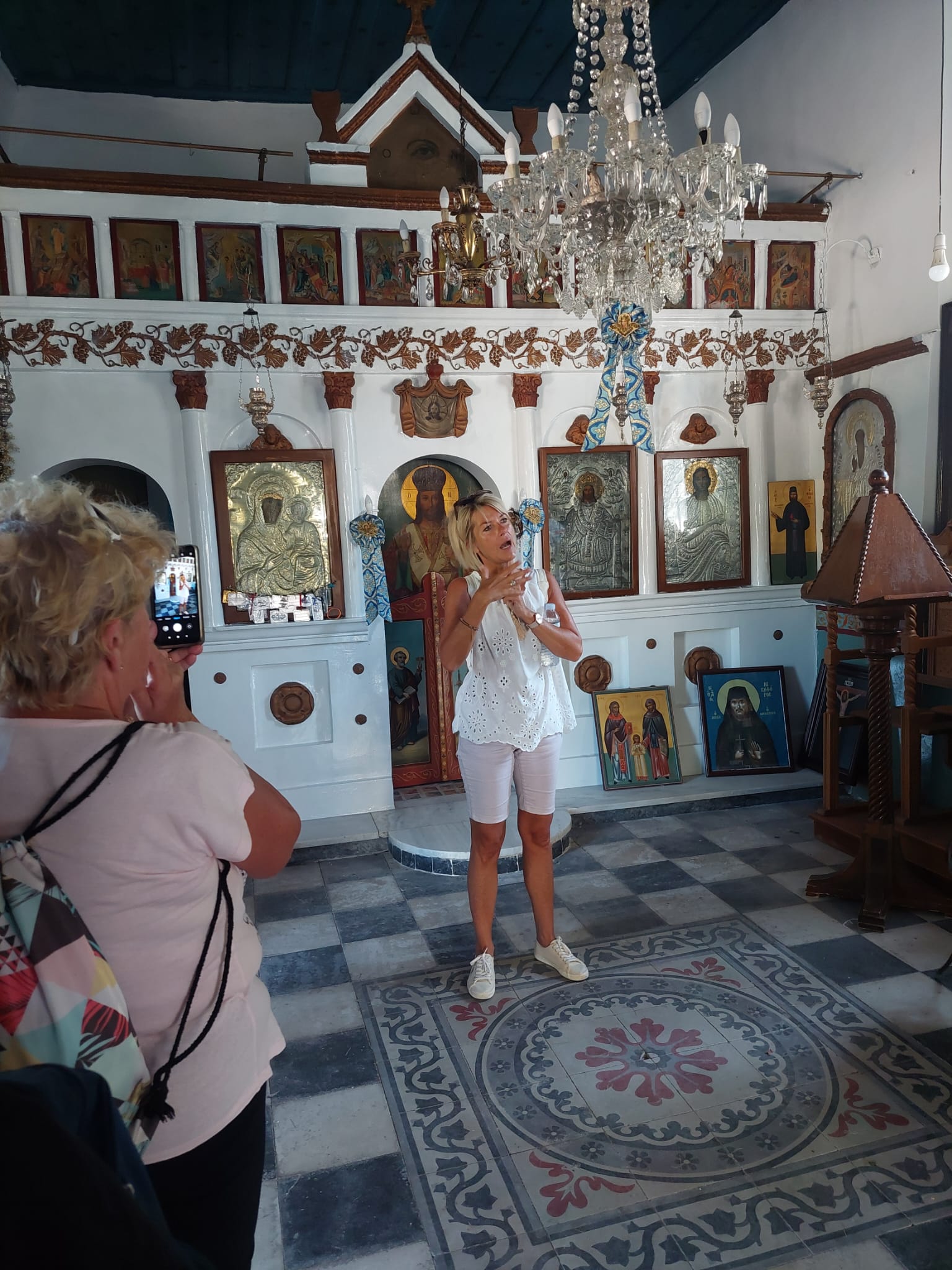 Kapliczka – dziękczynna lub żałobna
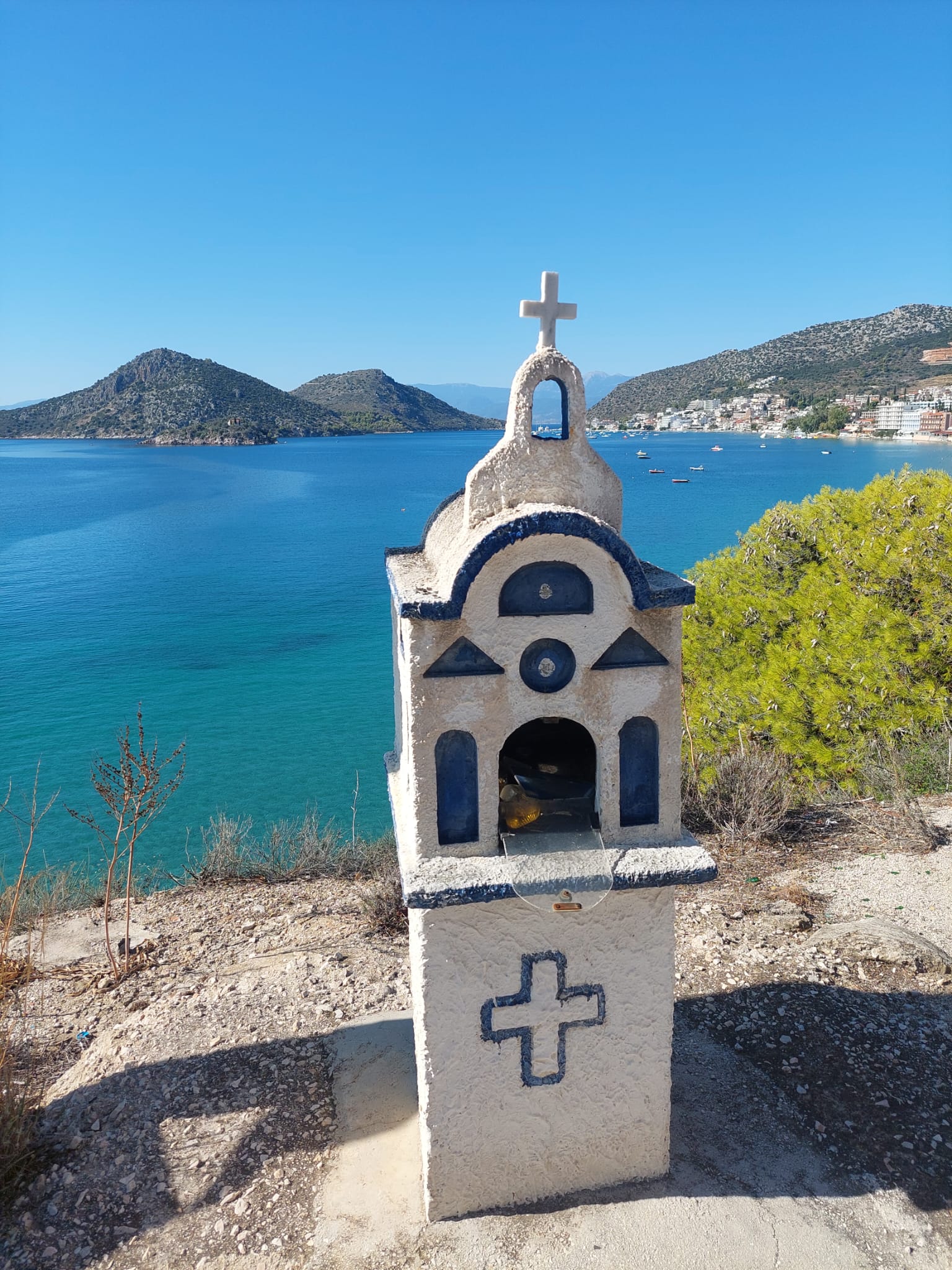 Cerkiew
Athos – samotnia tylko dla mężczyzn
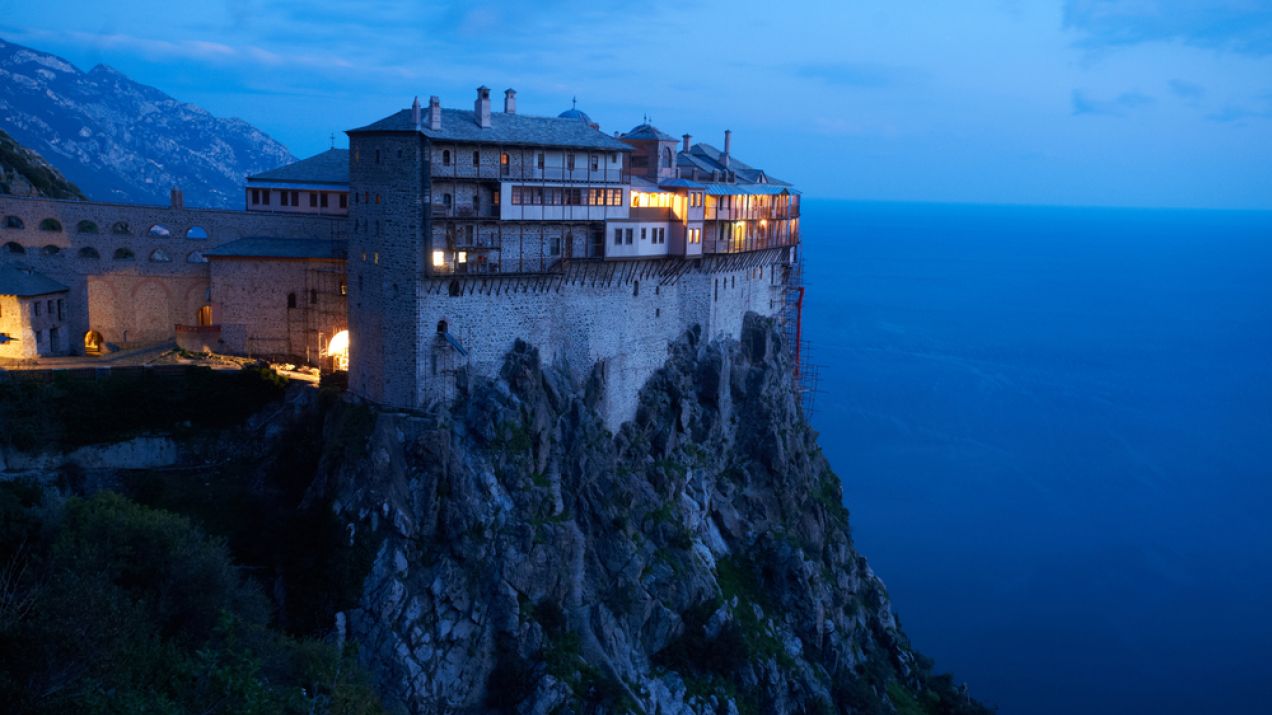 Centrum kontemplacji w otoczeniu dzikiej natury
Podsumowanie
rozwój aktywności fizycznej – w zdrowym ciele zdrowy duch
współpracuj – nie walcz
komunikatywność – sprzyja pracy zespołowej i dobrym relacjom w grupie ,duże znaczenie ma osobowość prowadzącego ,pomysłowość , umiejętność stworzenia przyjaznej atmosfery. Wszystko to wpływa mobilizująco na każdego z członków grupy, pozwalając  jednocześnie  zachować własną indywidualność
rozwiązywanie zadań – wzmocniliśmy naszą innowacyjność  w myśleniu i działaniu (nasza mała kreatywność)
poznanie siebie – odważ się realizować swoje potrzeby duchowe i fizyczne
OBCUJ Z PRZYRODĄ – ENDORFINY – HORMONY SZCZĘŚCIA   - CZEKAJĄ NA NAS
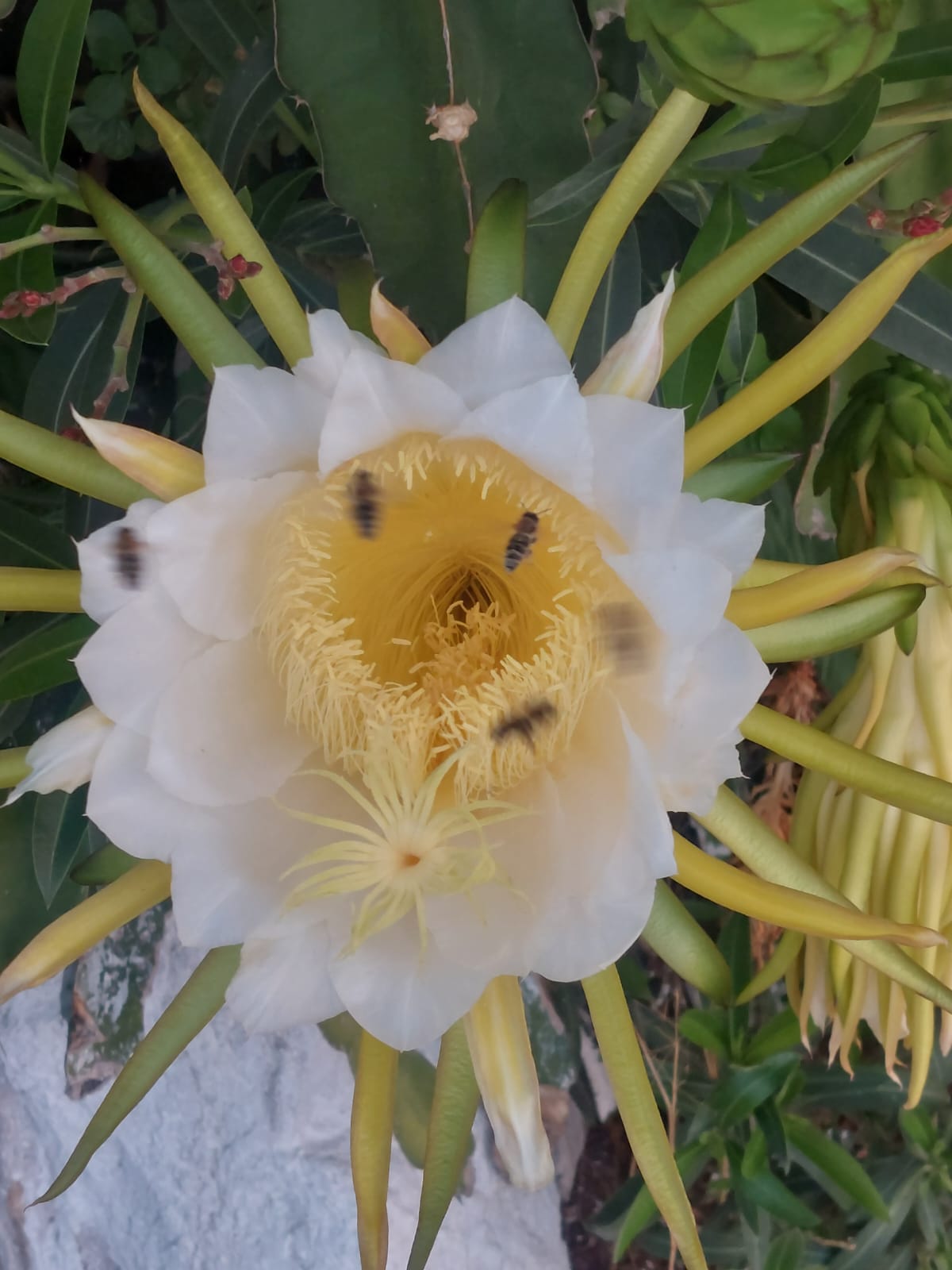 MIESZKANIE NIE MOŻE BYĆ TWOJA KLATKĄ

SPĘDZAJ CZAS Z PRZUJACIÓŁMI I NAWIĄZUJ NOWE ZNAJOMOŚCI

CIESZ SIĘ ŻYCIEM 
Dziękujemy za uwagę

Miłego popołudnia